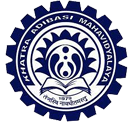 KHATRA ADIBASI MAHAVIDYALAYA
Department – Sanskrit
Session : 2020-21
Semester: IV
Subject:  Kalidas and his Literary Works
Teacher’s Name: Trilochan Sing Sardar
कालिदासस्य काव्यकृतयः
कालिदासस्य कृतयः कति सन्ति इत्यस्मिन् विषये अपि मतविरोधः अस्ति। तथापि बहूनां विदुषां मतानुसारेण कालिदासस्य सप्त कृतयः सन्ति। 
 द्वे महाकाव्ये रघुवंशकुमारसंभवे।
खण्डकाव्यद्वयं ऋतुसंहारं मेघदूतञ्च। 
नाटकत्रयं वर्तते। तद्यथा अभिज्ञानशाकुन्तलम्, मालविकाग्निमित्रम्, विक्रमोर्वशीयम् चेति। 
एतान् ग्रन्थान् अतिरिच्य अपि पुष्पवाणविलासः, शृङ्गाररसाष्टकम्, नलोदयःप्रभृतिग्रन्थाः कालिदासस्य इति केचिद् आहुः। परन्तु विदुषां मतानुसारम् एतेषां ग्रन्थानां लेखकः तु कालिदासः नास्ति।
ऋतुसंहारम्
ऋतुसंहारं कालिदासस्य खण्डकाव्येषु एकम् अन्यतमम्।
 ऋतुसंहारे षट् सर्गाः सन्ति। ग्रन्थेऽस्मिन् द्विपञ्चाशदुत्तरैकशत(१५२) श्लोकाः सन्ति। 
ग्रीष्मतः वसन्तऋतुपर्यन्तानाम् ऋतूनां ग्रन्थे वर्णना प्राप्यते। 
कालस्य विवर्तनात् प्रकृतौ कथं परिवर्तनं भवति तस्य चित्रम् अत्र प्राप्यते। अत्र विशेषतःप्रकृत्याः परिवर्तनेन मनुष्यानां भोगोपकरणं वर्णितम्। अस्य च काव्यस्य चित्रधर्मिता-गीतिधर्मितारूपाणिवैशिष्ट्यानि दृश्यन्ते। 
ऋतुसंहारः कालिदासस्य एव ग्रन्थः इति विषयेऽस्मिन् मतभेदः दृश्यते।ऋतुसंहारे विभिन्ने ऋतौ युवकयुवत्योः सम्भोगवर्णनं कृतं कविना। सरलरचनावशात् बहवः कालिदासस्य रचना एषा इति नैव कथयन्ति। केचित् कथयन्ति यद् कालिदासस्य युवकसमये रचना इयम्।
मेघदूतम्
कालिदासस्य रचनासमूहानां मध्ये जनप्रियकाव्यम् भवति। 
मन्दाक्रान्ताच्छन्दसा एव लिखितः ग्रन्थोऽयम्।
 धीरललितः नायकः यक्षः। नायिका यक्षिणी विशालाक्षी। ग्रन्थेऽस्मिन् मेघद्वयं वर्तते। पुर्वमेघः उत्तरमेघः चेति। 
कर्तव्यतः च्यूतिकारणात् यक्षः कुबेरस्य आदेशात् पत्नीं त्यक्वा रामगिरौ निवसति। वर्षाकाले प्रियां विहाय स्थितस्य यक्षस्य अवस्था अत्र वर्णिता। किञ्च, मनुष्याः कथं कामपीडिताः भूत्वा आचरणं कुर्वन्ति तस्य वर्णना दृश्यते। अत्रैव प्रथमवारं जडपदार्थ स्वीकृत्य कोऽपि कविः दूतरूपेण तं प्रदर्शितवान्। 
अत्र प्रियाविहीनजनानाम् अवस्था वय॑ते कविना। अत्र श्लोकपठनेन एव प्रकृतेः चित्रं स्पष्टं प्रतिभाति।
रघुवंशम्
रघुवंशम् १९ सर्गात्मकं महाकाव्यम्। 
अत्र रघोः वंशस्य कथा निबद्धा। रघुः अत्यन्तं पराक्रमी दानशूरः च आसीत्। तस्य वंशीयानां गुणवर्णनम् अस्मिन् काव्ये अस्तीति कविरयं रघुवंशम् इति नामधेयमकरोत्। 
प्रधानतया दिलीपः रघुः अजः दशरथः रामः लवः अतिथिः इत्यादीनां राजश्रेष्ठानां
	वर्णनमस्ति। 
दिलीपः सत्यसन्धः, रघुः पराक्रमी दानशीलश्च, अजः कोमलहृदयी प्रेममयश्च, श्रीरामः
	सर्वोत्तमः इत्थम् एते चत्वारः अपि धर्मार्थकाममोक्षाणां प्रतीकाः सन्ति।
 काव्येऽस्मिन् रघुदिग्विजयः,अजविलापः, सीतापरित्यागः इत्यादयः भागाः चित्ताकर्षकाः सन्ति।
 दशसु सर्गेषु रामायणस्य सारसर्वस्वं न्यरूपयत् महाकविः। अजविलापसर्ग यावत् अवर्णयत्। प्रत्येकं सर्गेऽपि आकर्षकः कश्चन अंशः विद्यते।
कुमारसम्भवम्-
कुमारसम्भवं किञ्चन महाकाव्यम्। 
शिवपार्वत्योः प्रेम्णः वर्णनपुरस्सरं देवसेनापतेः स्कन्धस्य कुमारस्य जननवर्णनयुक्तम् अपूर्वम् इदं महाकाव्यम्। इदमपि महाकाव्यं १७ सर्गात्मकम्। 
सृष्टिकर्तुः ब्रह्मदेवस्य वरप्रसादेन तारकासुरः प्रबलो भूत्वा सकलान् अमरान् पीडयामास। तस्मात् ब्रह्मणः सूचनानुसारं शिवपार्वत्योः विवाहम् अकारयन् देवाः।तयोः पुत्रेण कुमारेण तारकासुरः निहतः। अयं कथाभागः अत्र कविना सुमधुरसरसशैल्या वर्णितः।
रामायणगतम् अधो लिखितं पद्यं पठित्वैव कालिदासेन स्वकाव्यस्य नाम कृतं स्यादिति विद्वांसः तर्कयन्ति -
		एष ते राम गङ्गायाः विस्तारोऽभिहितो मया।
		कुमारसम्भवश्चैव धन्यः पुण्यस्तथैव च ।। (बालकाण्डे७/३२)
अभिज्ञानशाकुन्तलम्
अभिज्ञानशाकुन्तलं नाटकं तु कालिदासस्य नाम संस्कृतजगति सर्वोपरि स्थापितवत्।
संस्कृतसाहित्ये शाकुन्तलमिव नाटकं नास्ति एव। प्रायः भारतवर्षे सर्वाषु भाषाषु अस्य नाटकस्य अनुवादः जातः। सर्वत्रैव अस्य नाटकस्य प्रदर्शनं भवति। अपि लोकश्रुतिः अस्ति - नाटकेषु रम्यं शाकुन्तलम्। 
शाकुन्तनाटके सप्त अङ्काः सन्ति। अपि च शाकुन्तलस्य चतुर्थोऽङ्कस्य एकान्तेन मनोज्ञेन पठनं क्रियते चेद् ज्ञायते सामाजिकगुरुत्वं कियत् वर्तते।
विक्रमोर्वशीयम्
उर्वशीपुरुरवसोः प्रेमकथा अस्मिन् नाटके विद्यते। संस्कृतसाहित्ये एषा कथा अतिप्राचीना जनप्रिया च आसीत्। 
ऋग्वेदस्य संवादसूक्तात् एषा घटना प्राप्यते। तां घटनाम् आधारीकृत्य एवं
	नाटकमिदं विरचितम् कविना। 
अभिशापवशात् उर्वशी स्वर्गतः मर्त्य प्रति आगतवती। मर्ये आगमनात् परं राज्ञा पुरुरवसा साकं तस्याः मेलनम् अभवत्। ततः एव तयोः प्रणयः आरब्धः। परन्तु अभिशापान्ते उर्वशी पुनः स्वर्ग प्रति गतवती पुरुरवसं च त्यक्तवती। विरहवशात् पुरुरवाः उन्मत्तप्रायः अभवत्। इन्द्रः तयोः प्रेम दृष्ट्वा उर्वशी पुनः पुरुरवसा साकं मेलनाय सम्मतिं दत्तवान्।
मालविकाग्निमित्रम्
पञ्चाङ्कविशिष्टनाटकम् इदं विदिशानरेशाग्निमित्र-मालविकाग्निमित्रयोः प्रेमकथाम् अवलम्ब्य लिखितम्। 
नाटकमिदम् अतीव रोमाञ्चकरम्।
"मालविकाग्निमित्रम्" इति शीर्षकस्य अर्थः मालविका अग्निमित्रः च इति। एषा शुङ्गवंशस्य राज्ञः अग्निमित्रस्य कथा अस्ति। सः स्वपत्नीसेविकां मालविकाम् अकामयत्। एतं विषयं ज्ञात्वा राज्ञी क्रुद्धा । सा मालविकां तिरस्करोत्। परन्तु मालविका राजपुत्री आसीत्। सुमन्दभाग्येन तस्याः जन्मवृत्तान्तं ज्ञात्वा राज्ञ्याः अनुमत्या अग्निमित्रः मालविकां परिणीतवान्। अस्य प्रथमः श्लोकः - 
		'पुराणमित्येव न साधु सर्वं न चापि काव्यं नवमित्यवद्यम़्।
		सन्त: परीक्ष्यान्यतरद्भजन्ते मूढ: परप्रत्ययनेयबुद्धि:॥'